МБУДО ДДТ им. В. Дубинина
Детский клуб«Экология в Игре»
Руководитель:
Новокрещенова Регина Михайловна,
педагог дополнительного образования
Муниципальное образовательное учреждение дополнительного образования дом детского творчества им. В. Дубинина
Руководитель объединения «Экология в Игре»
Новокрещенова Регина Михайловна, педагог дополнительного образования, первой квалификационной категории 
Адрес г. Новосибирск, ул.Станиславского 4,
Экологического центра, ул. Р-Корсакого 1А
Тел: (383) 355-35-61
E-mail: ddt_dub@edu54.ru
Наша программа:
ДОПОЛНИТЕЛЬНАЯ ОБЩЕОБРАЗОВАТЕЛЬНАЯ ОБЩЕРАЗВИВАЮЩАЯ ПРОГРАММА
естественнонаучной направленности
стартовый уровень
 
«ЭКОЛОГИЯ В ИГРЕ»
https://navigator.edu54.ru/program/2959-programma-ekologiya-v-igre
Наш клуб это:
Экологические игры (ролевые, настольные, интеллектуальные)

Проведение и участие в экологических акциях

Экологический театр

Мастер-классы

Путешествие по экологической тропе, расположенной в учебном саду Дома детского творчества им. В. Дубинина
Экологические акции
Ежегодно мы с ребятами участвуем в акции «Добрый урожай» овощи выращенные в нашем саду  относим в контактный зоопарк (Сад Кирова, сентябрь 2023)
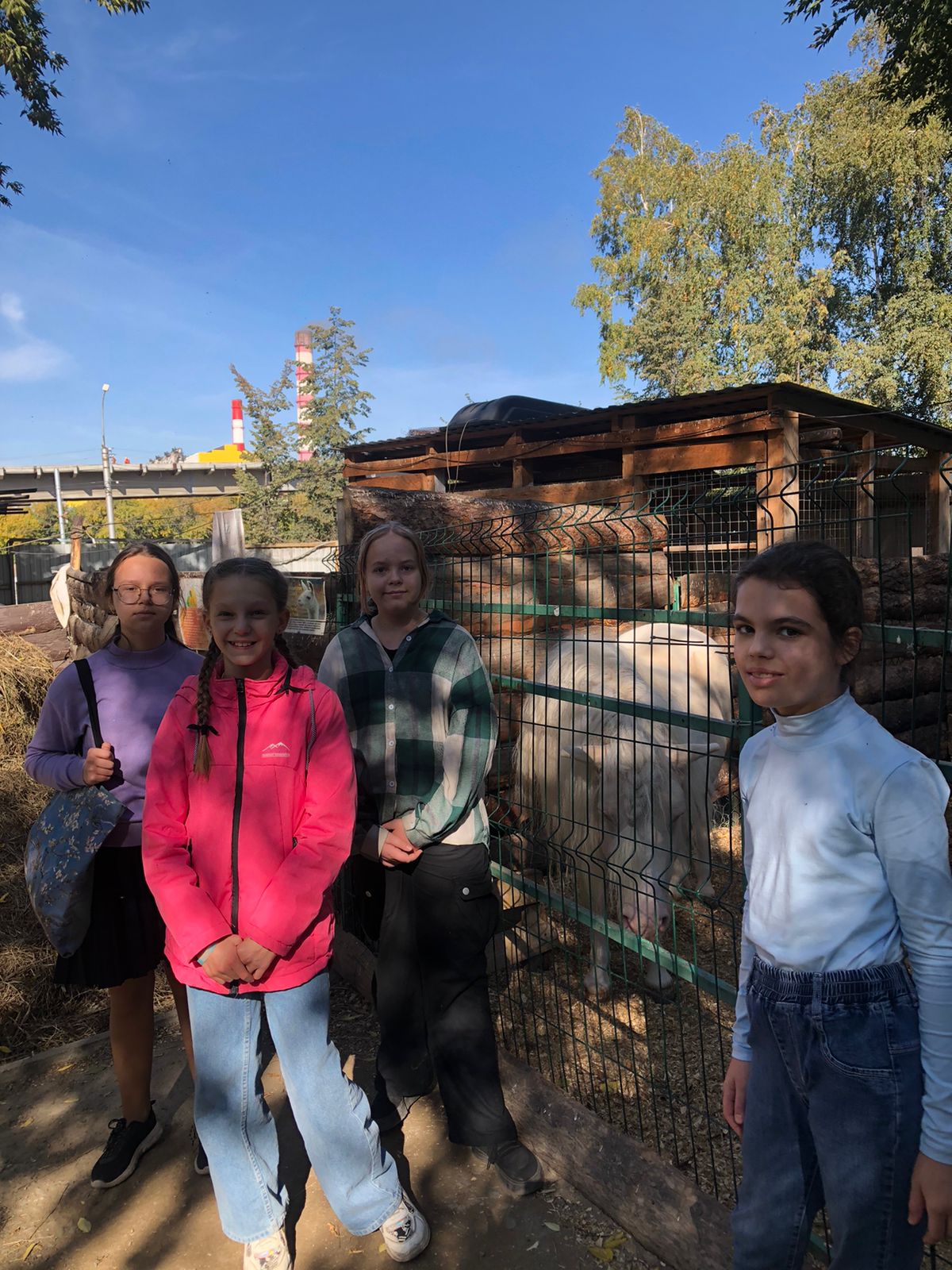 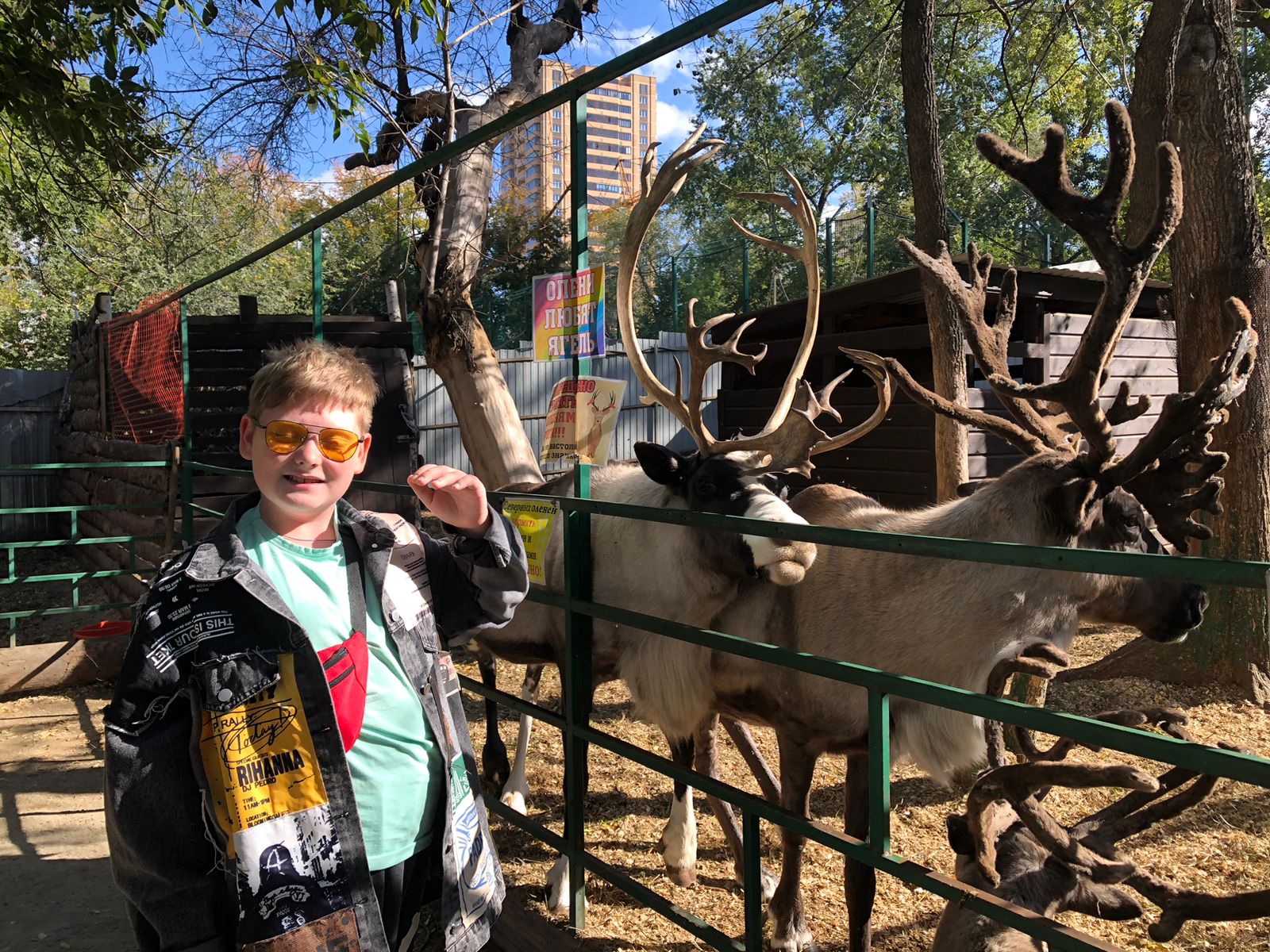 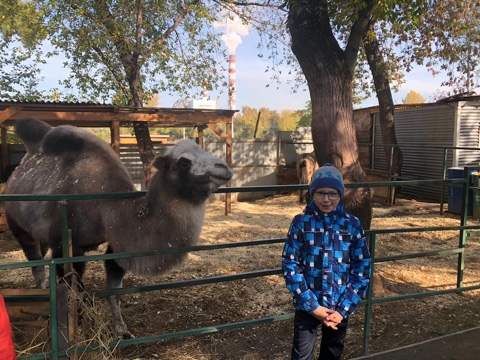 С 2021 года ребята активно участвуют в волонтёрской деятельности, а именно в акциях по РАЗДЕЛЬНОМУ СБОРУ МУСОРА
Июнь 2024 год
Необходим также стороной участие в конкурсе по переработке вторичного сырья. Применение пластика в декоративно-прикладном творчестве.
Участие в районной акции «Творим Добро Вместе»
Январь 2022г.
Акция «Весна идет»
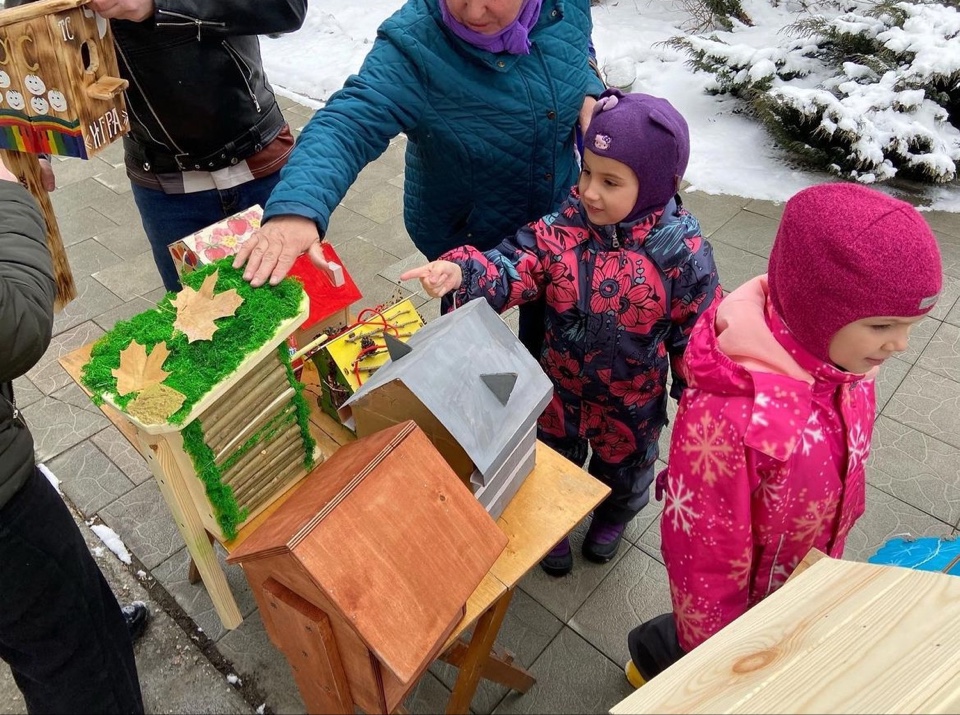 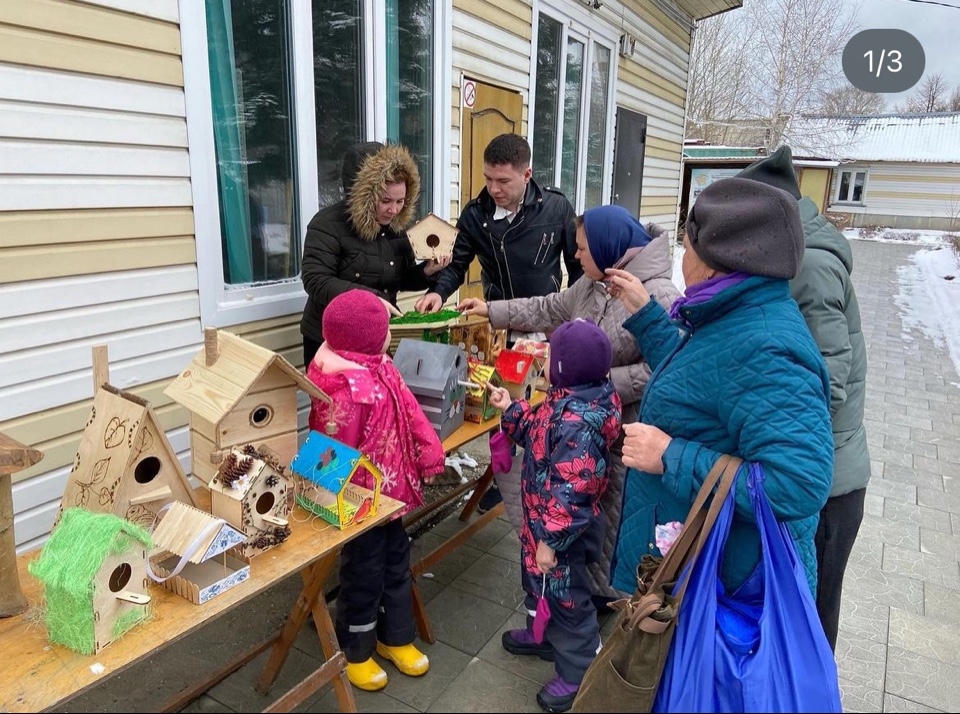 Апрель 2023 год
Мастер-классы
В Сибирском государственном университете Геосистем и технологий, ребята приняли участие в Мастер -классе «Капля Воды». 
Ребята с помощью Лакмусовой бумаги, определяли уровень ph(кислотности) в разных напитках( кофе, чай, газировка, вода питьевая и минеральная). А так же на сколько полезно пить чистую Воду
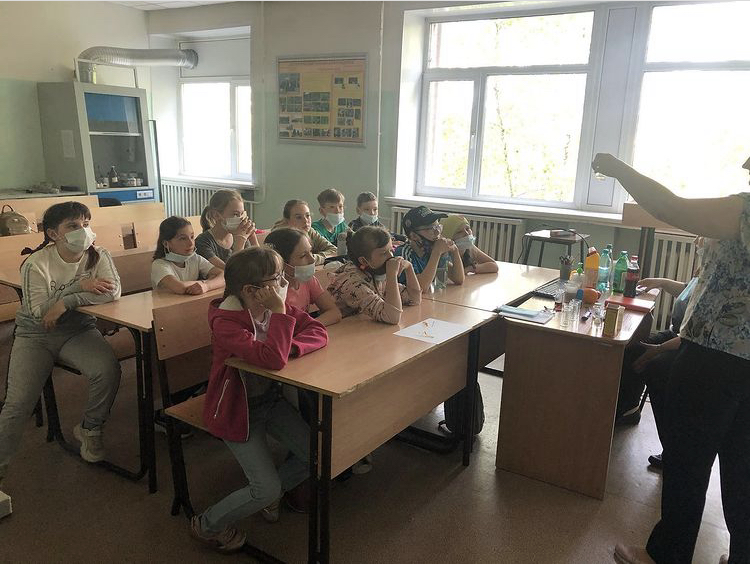 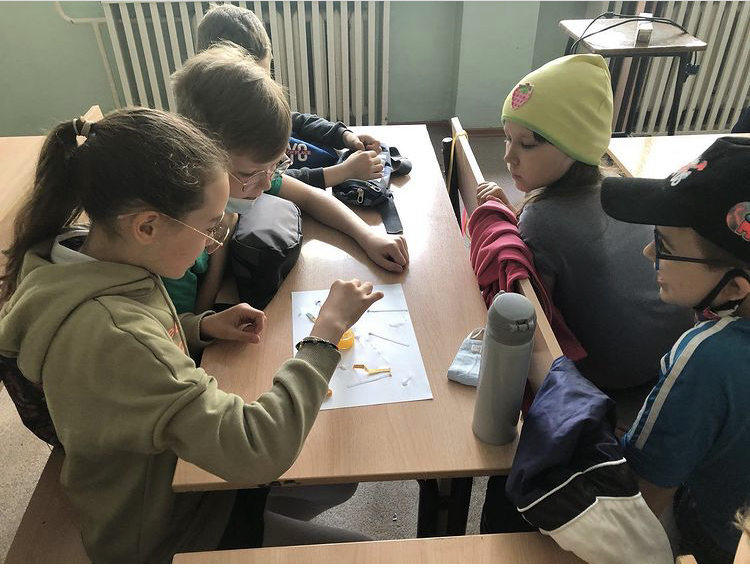 Май 2021, Мастер-класс «Капля Воды»
Региональном  Фестивале молодежи Новосибирской области «Действуй!», тематическая площадка «Береги планету»
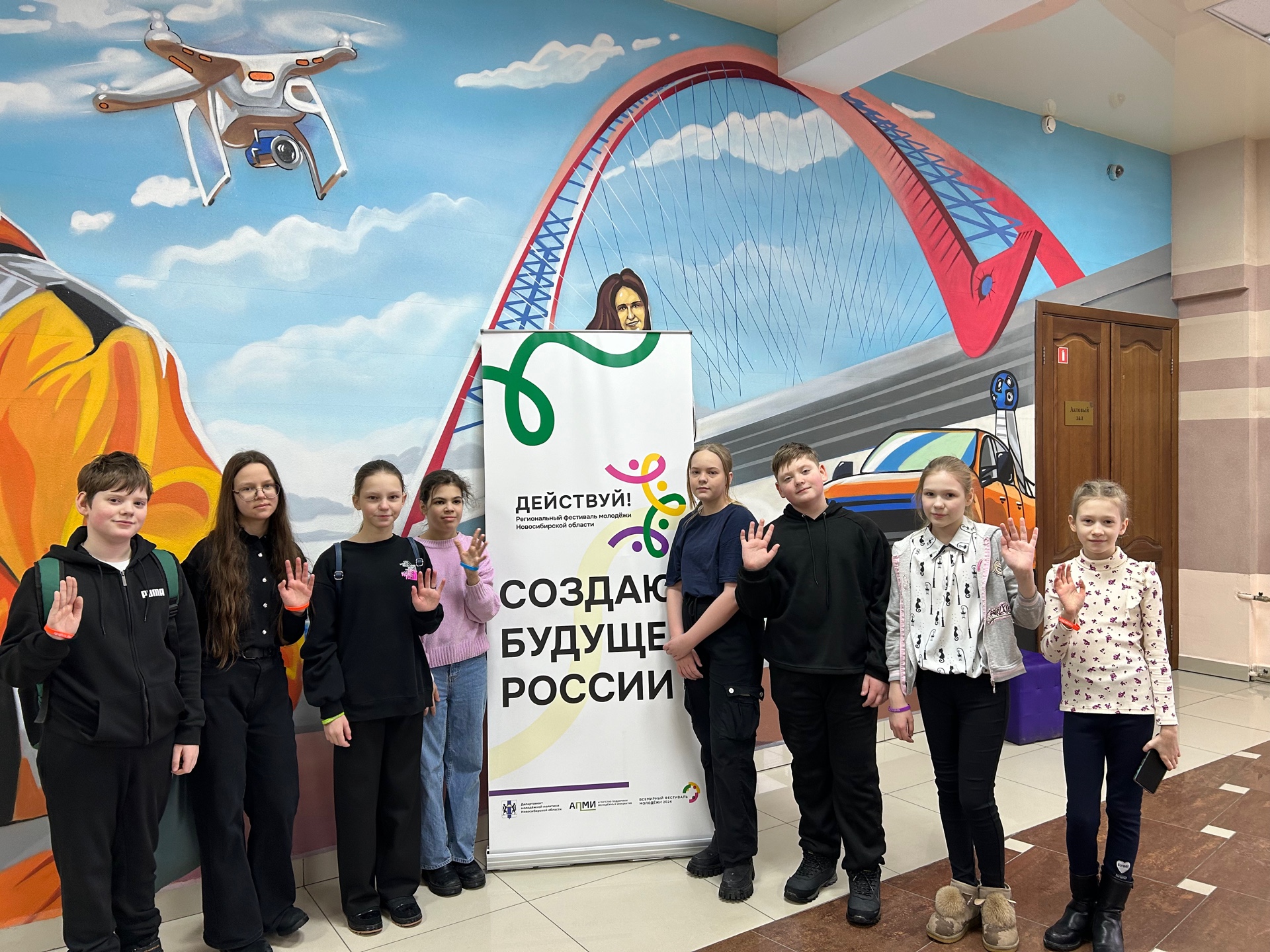 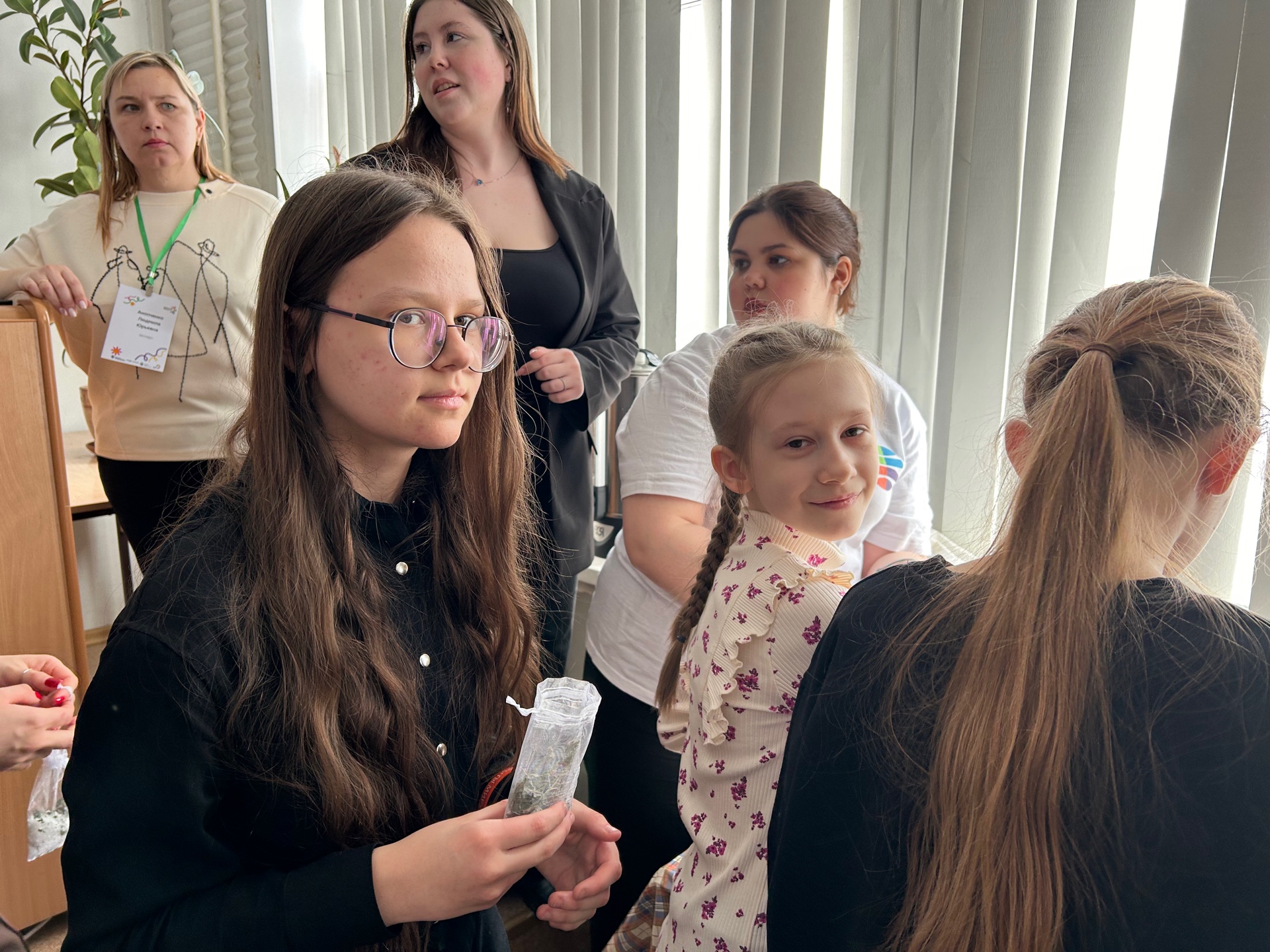 Март 2024 год
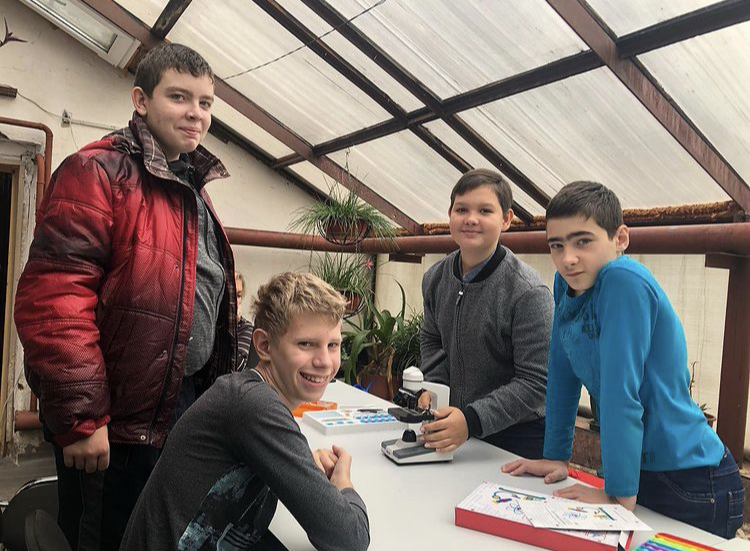 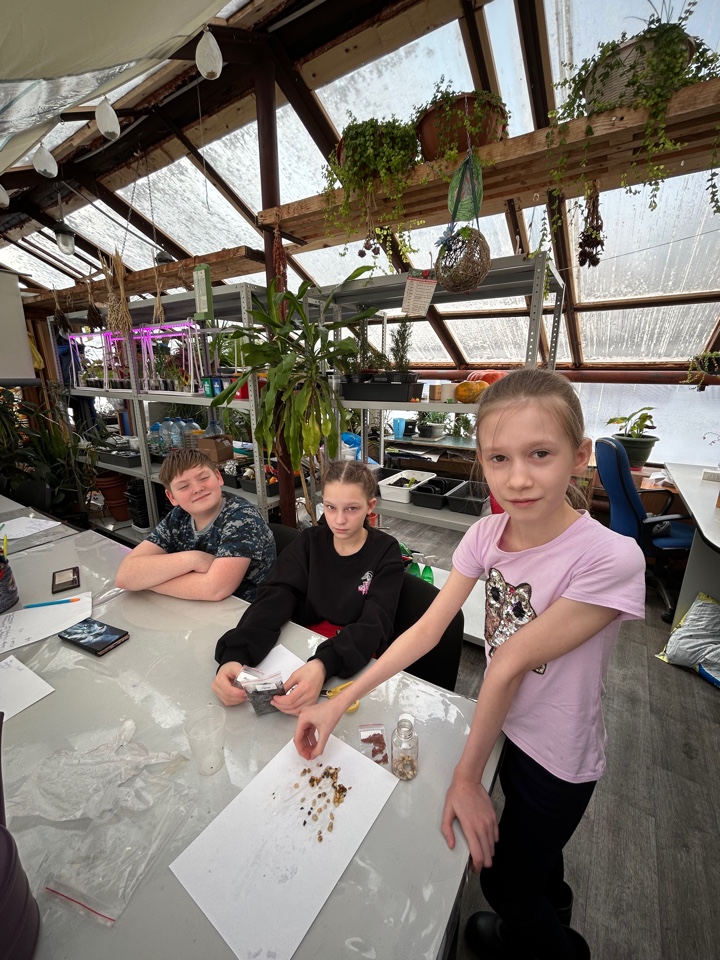 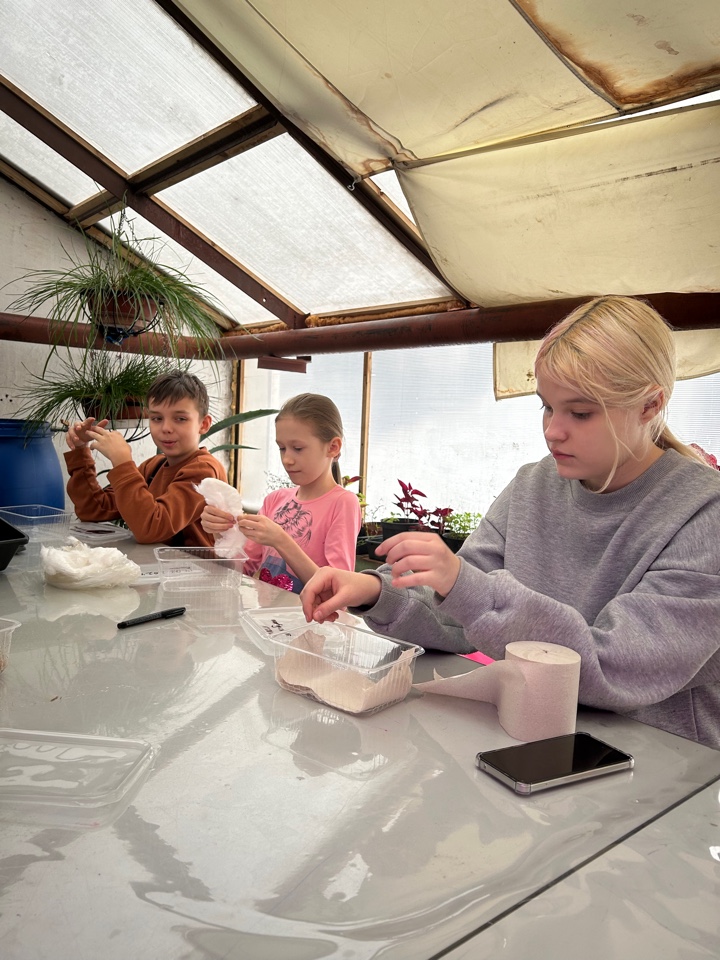 Полученный опыт применяем на практике, но и вносим свои коррективы в опытнический процесс
Фотогалерея с 2020-2024 год
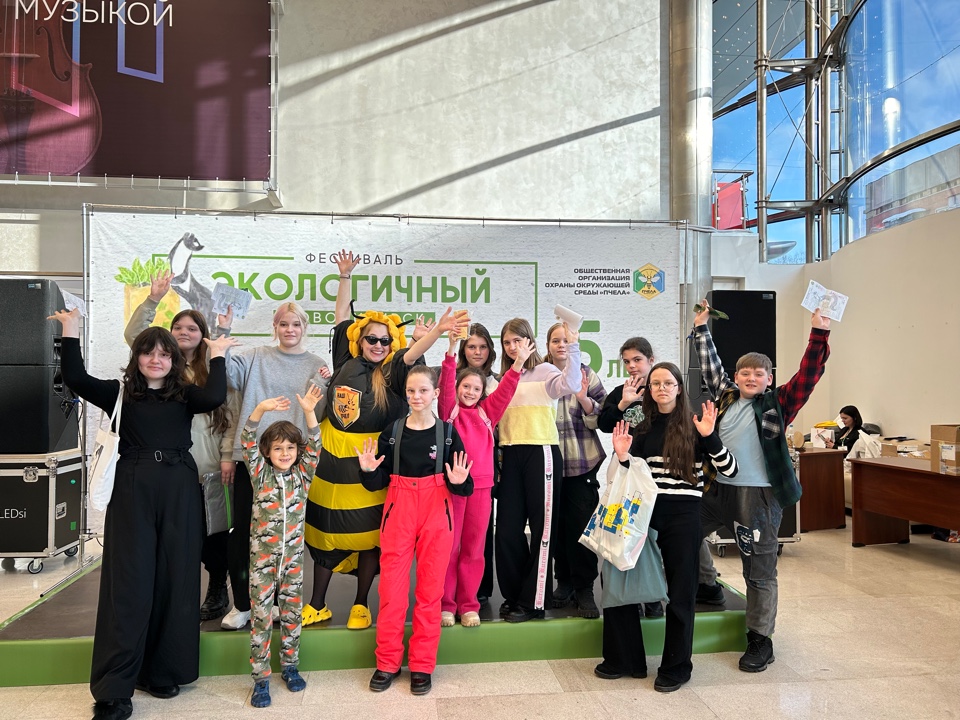 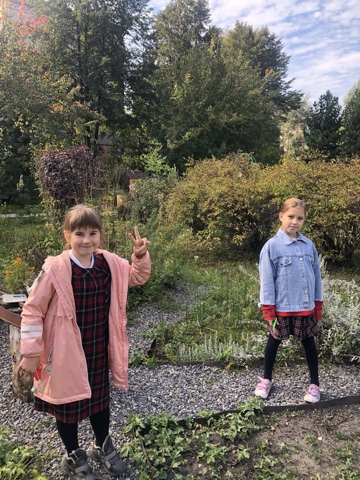 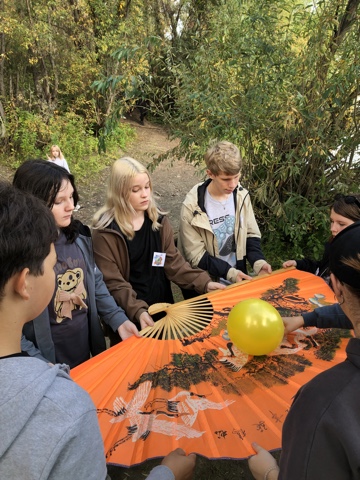 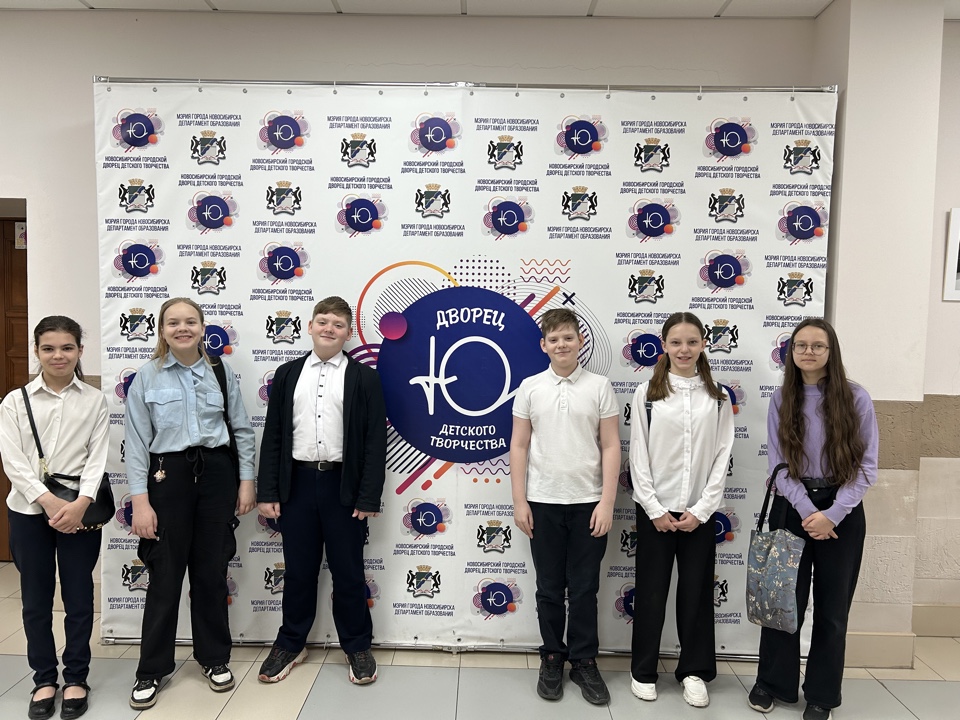 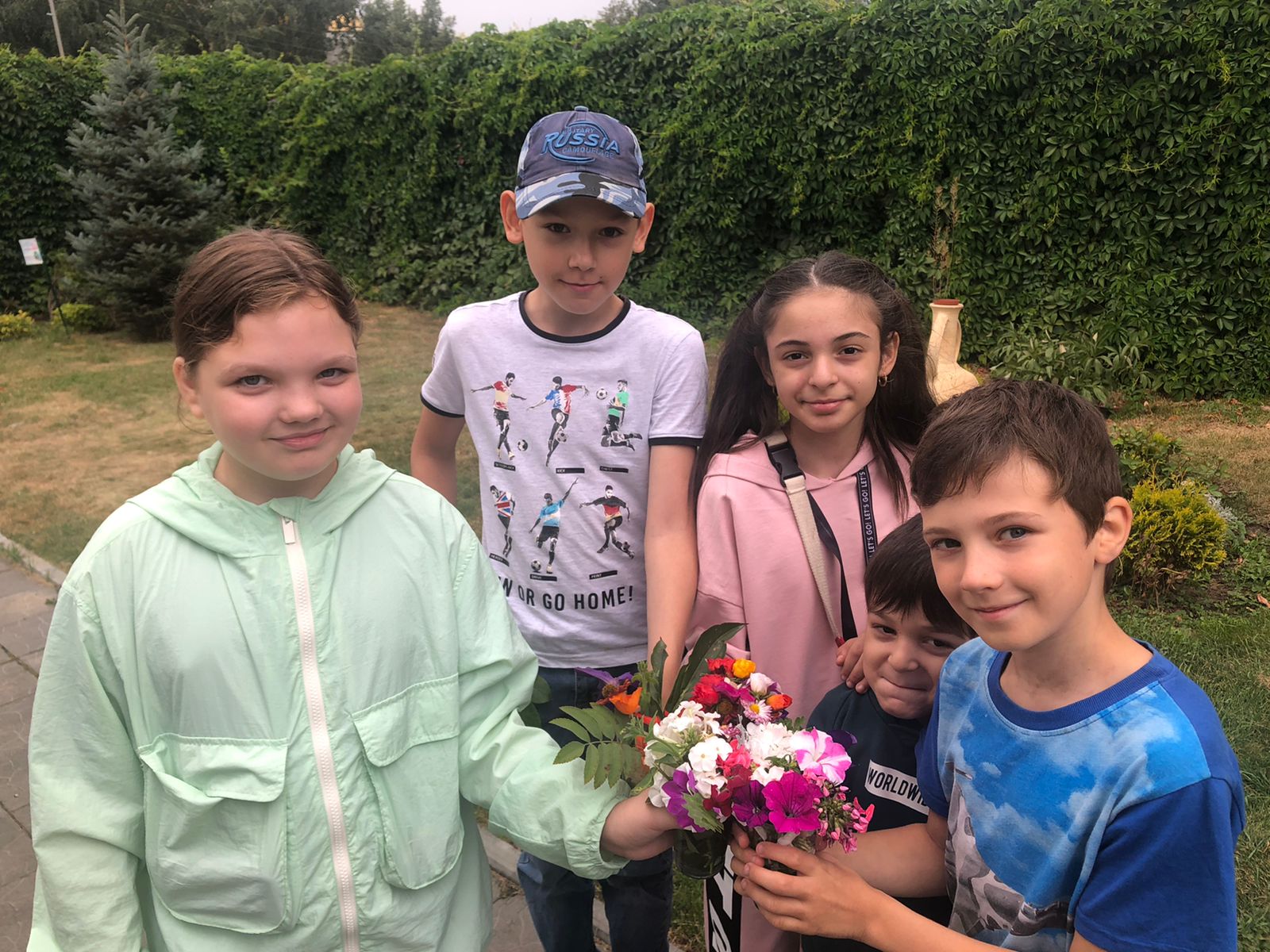 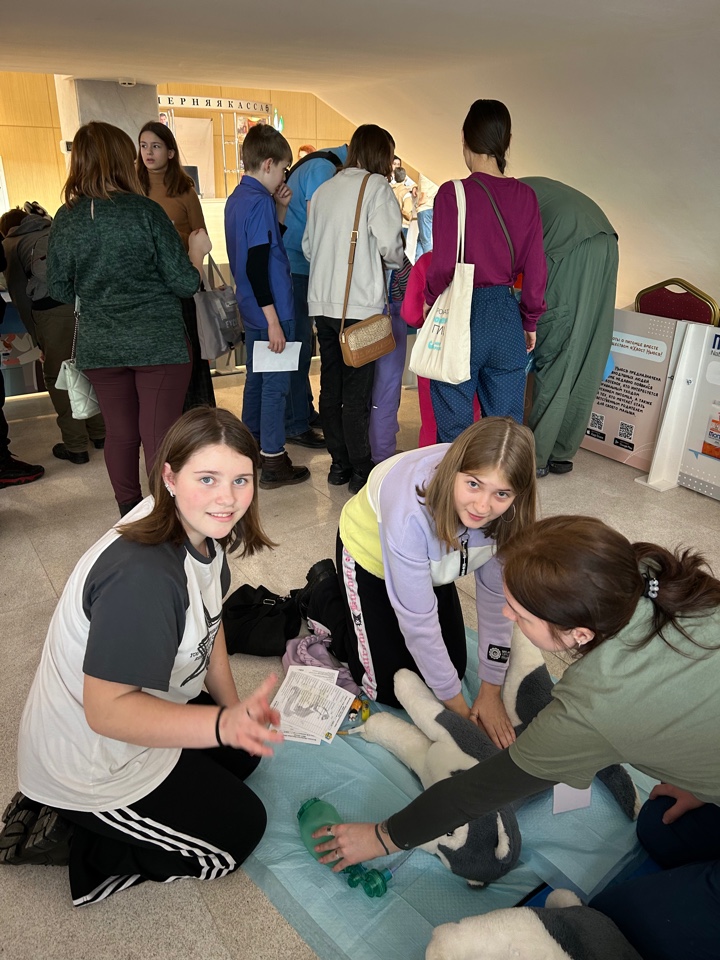 Сентябрь 2022 год
Февраль 2024 год
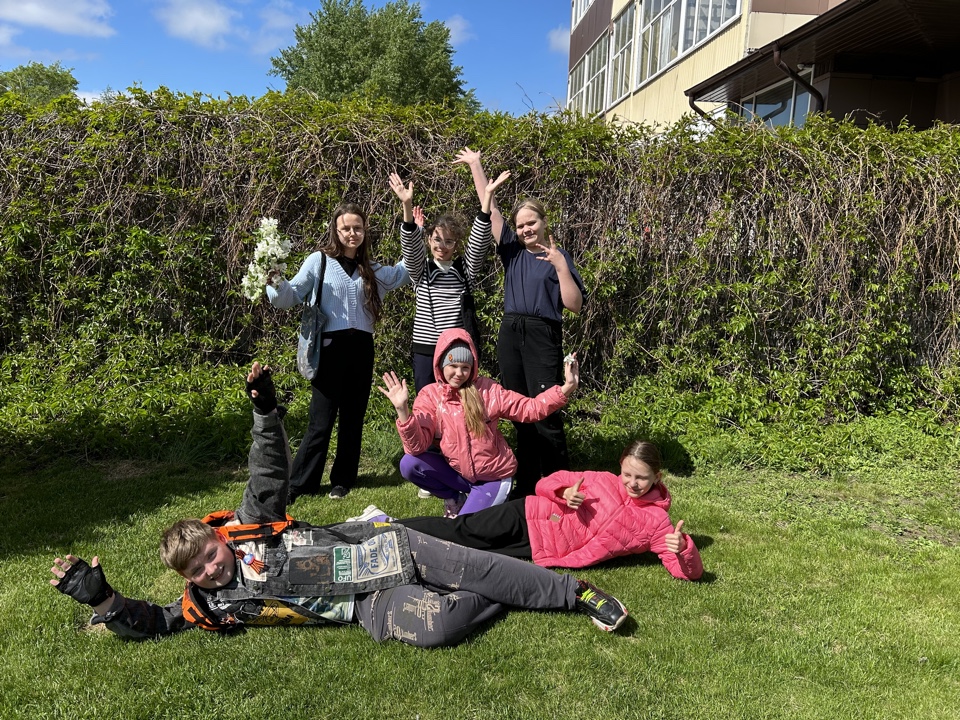 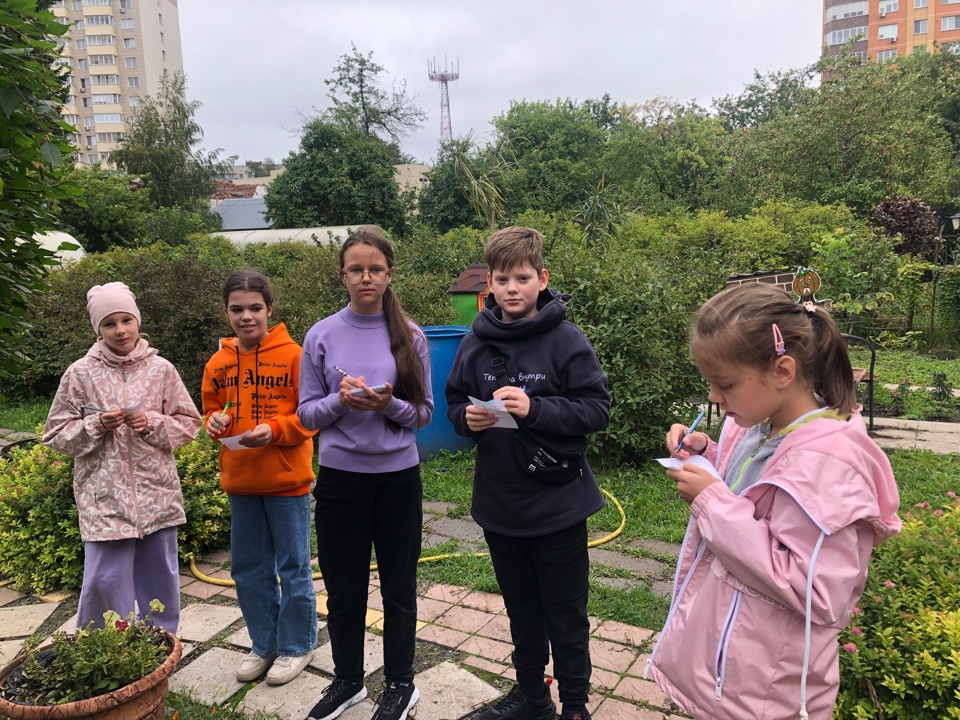 Наши достижения с 2020-2024 год
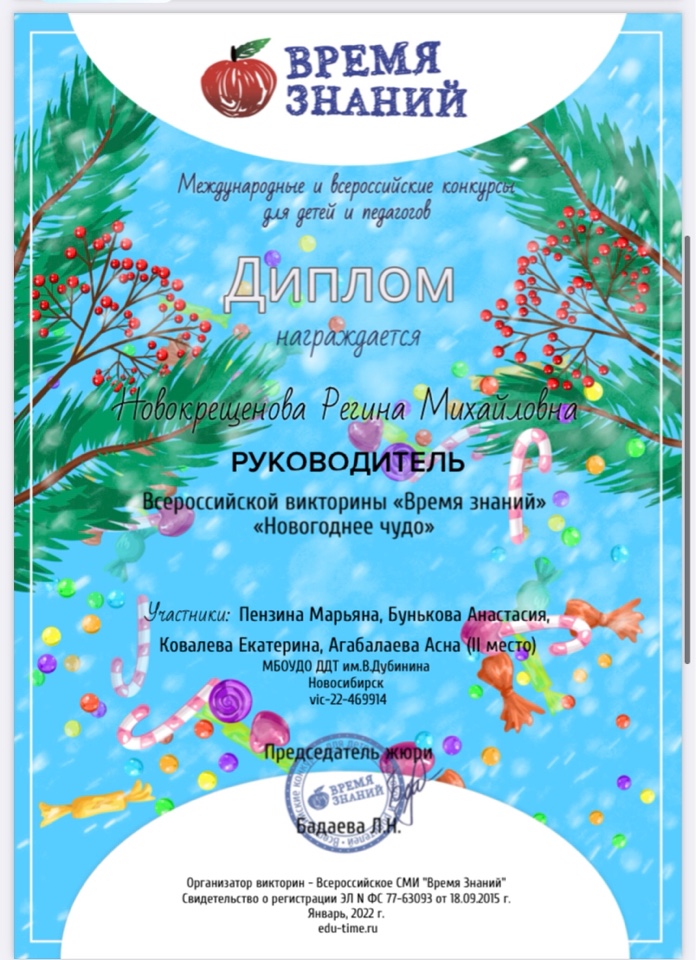 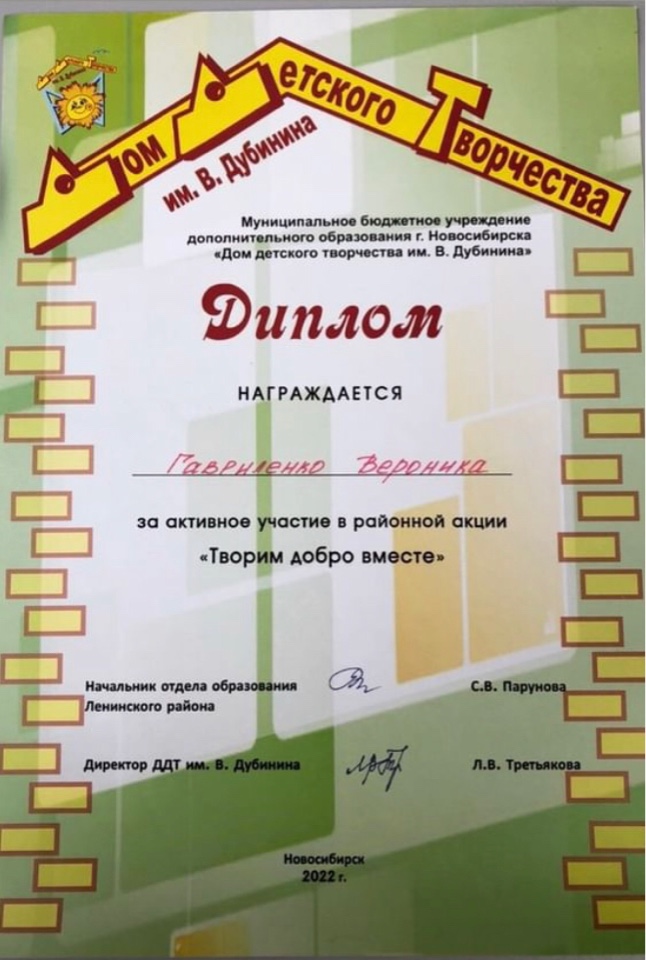 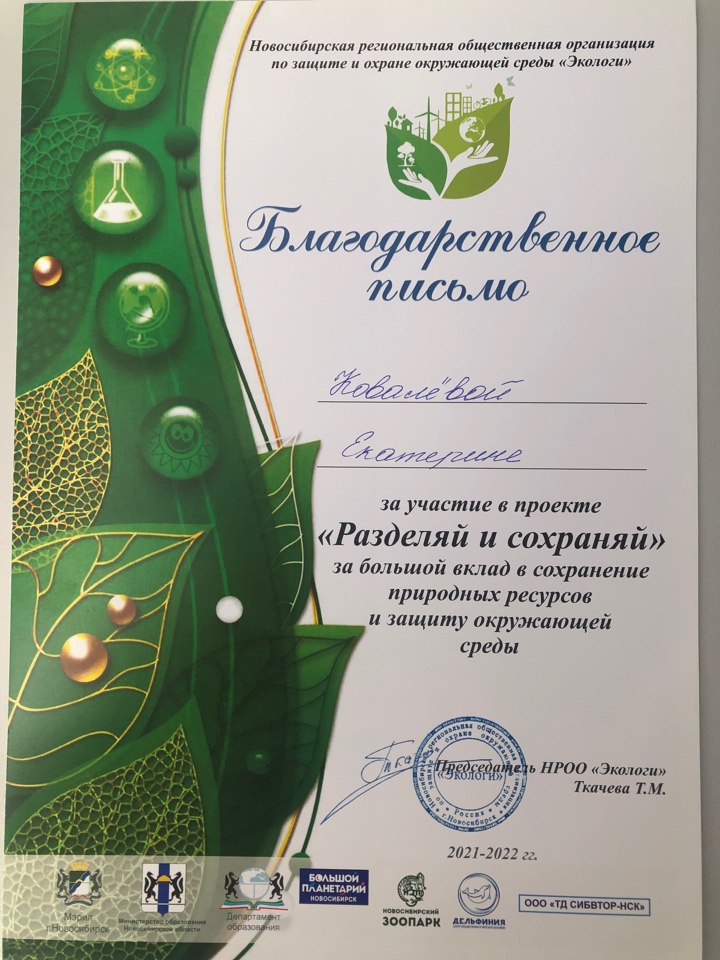 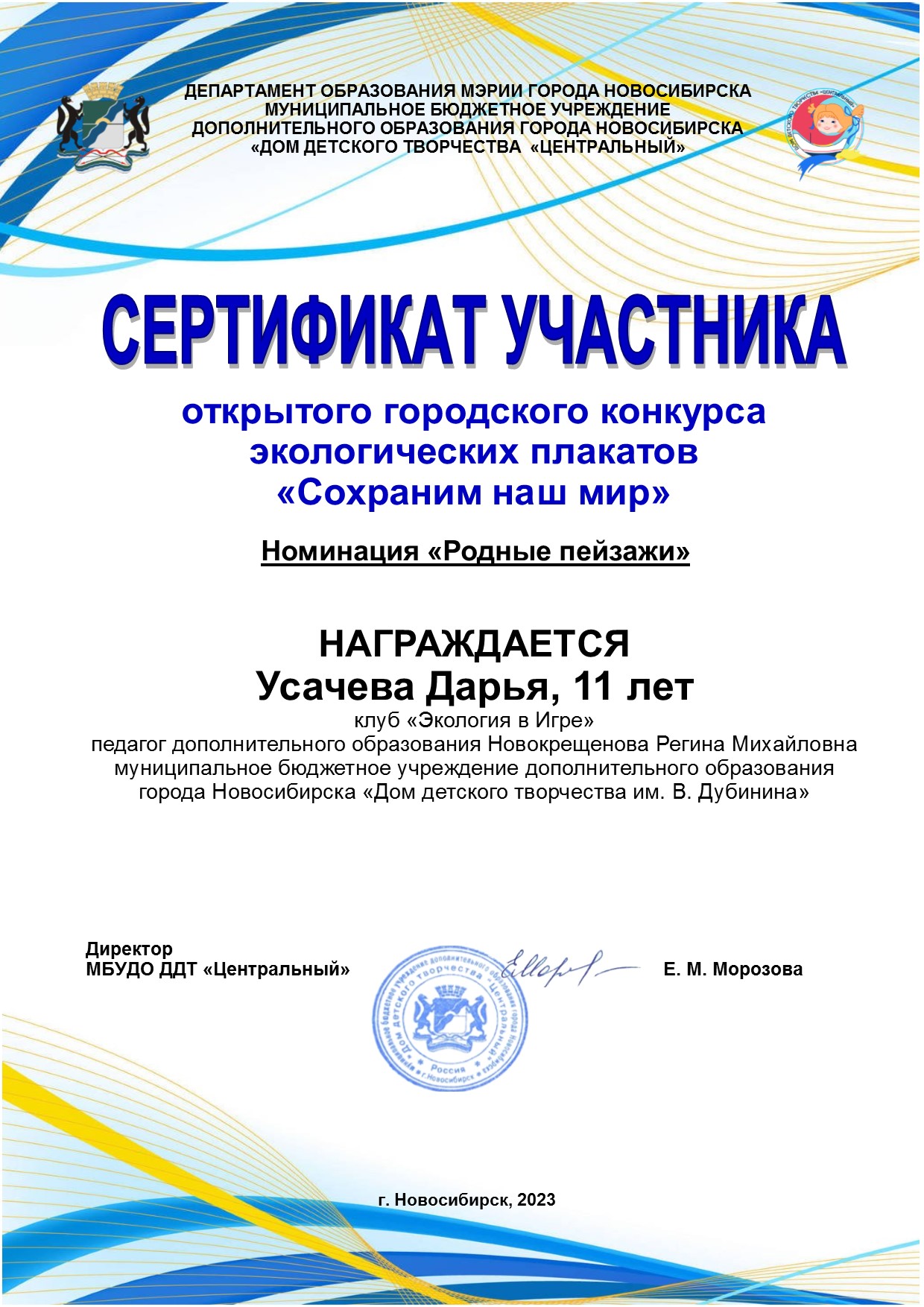 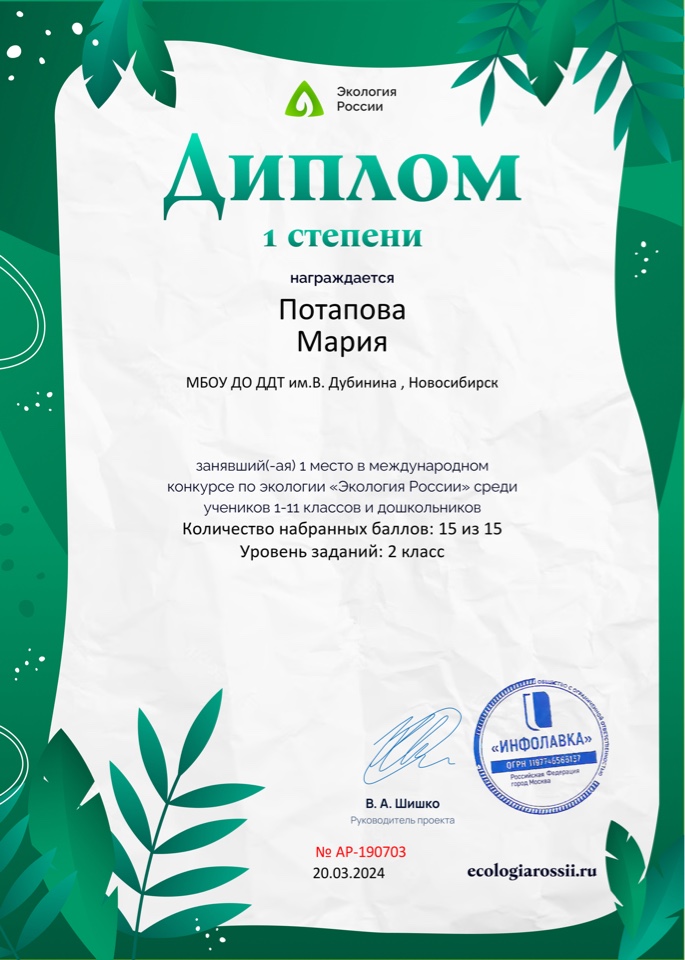